День образованияМСВУ
«Жизнь – Родине, честь – никому!»
Автор: Власова Ольга Викторовна.
Московское суворовское военное училище. 
Воспитатель
Другу.
Ты помнишь юности далекой
Вход в храм с парадного крыльца,
Когда над Волгою широкой
Звенели наши голоса?!
В ответ нам лип склонялись кроны,
Спадая золотом цветов
На алые, как кровь, погоны,
В дань павших на фронтах отцов.
Форсили мы своей одеждой,
С самой фортуной егозя,
Сияли удали надеждой
Лихих суворовцев глаза.
Мы не случайно память эту
Храним до старческих седин.
Ведь жизнь военных пор кадетов
Достойна песен и былин.         Геннадий Дроздов
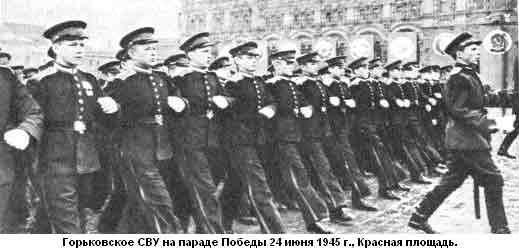 1 октября 1944 года – день образования Горьковского СВУ .
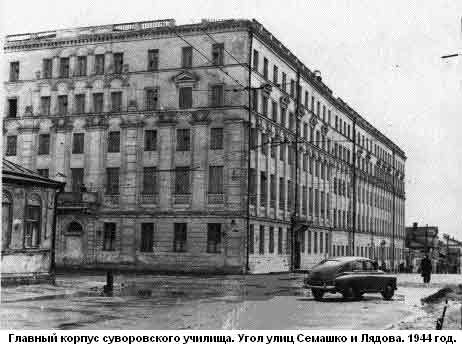 Характеристика первого набора:
Дети военнослужащих, 
погибших на фронтах  ..…..…………………   236
Дети сражающихся воинов ………………  165
Дети инвалидов войны …………………...    19
Дети партизан и государственных 
служащих  ………………………………........    13  
Дети рабочих и служащих  ………………    72
Всего набрано  ……………........................    505
(в том числе – 29 сирот)
Воспитанники Горьковского СВУ 40-х годов
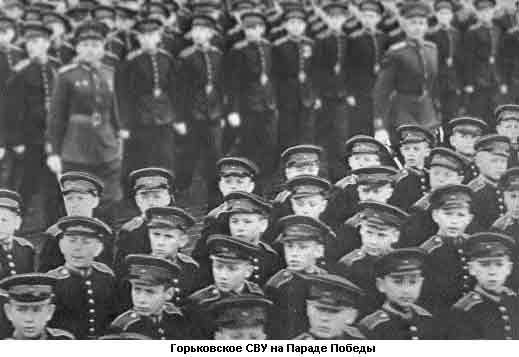 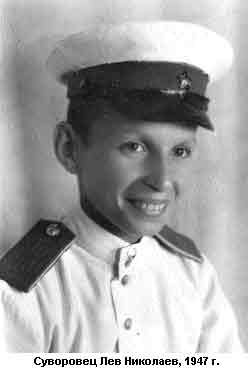 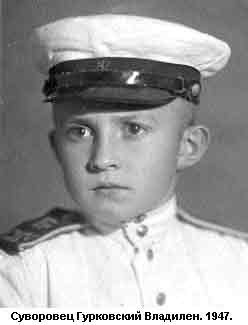 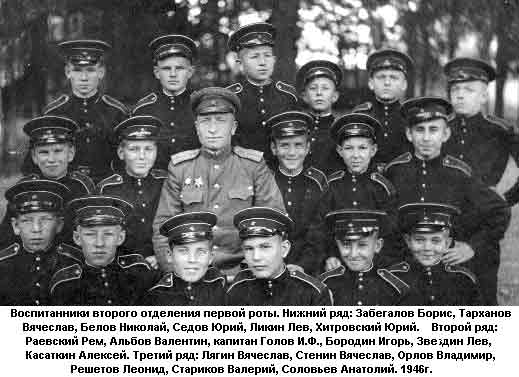 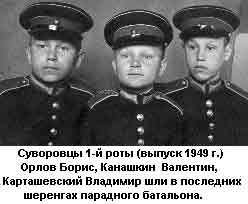 МСВУ  2012 год
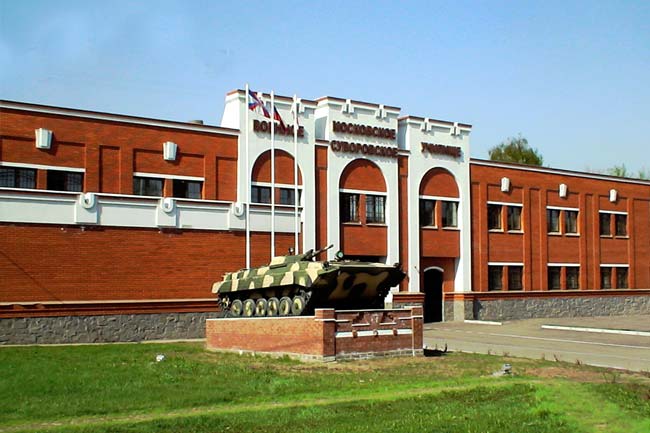 Училище – наш дом родной.
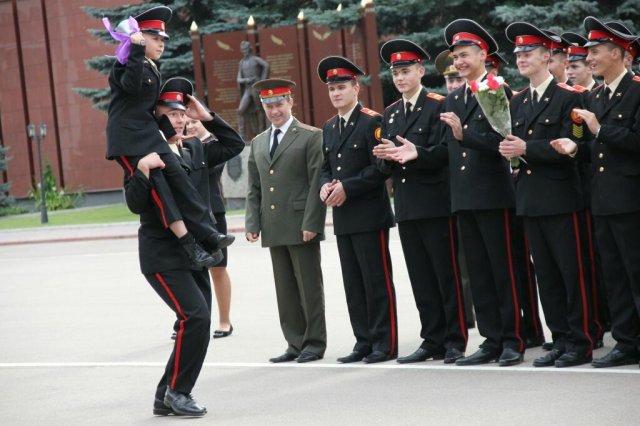 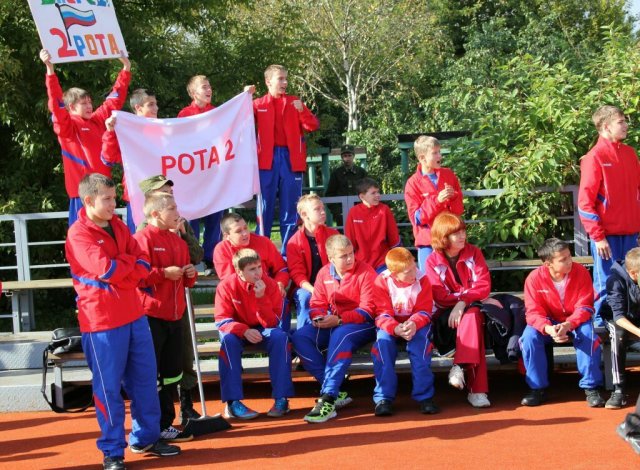 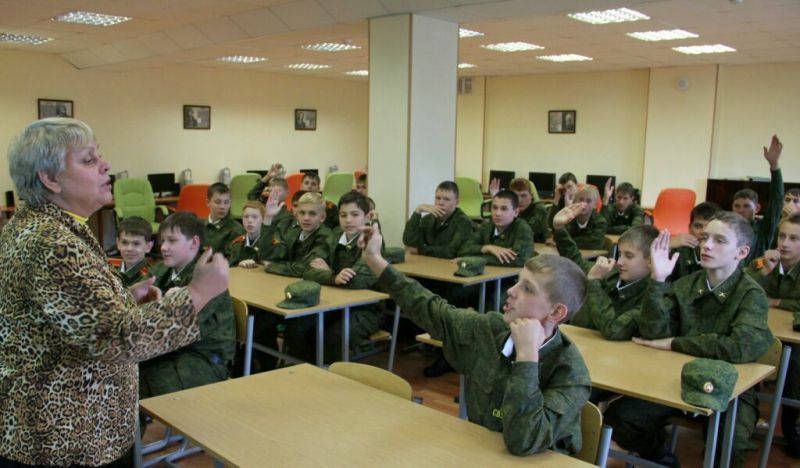 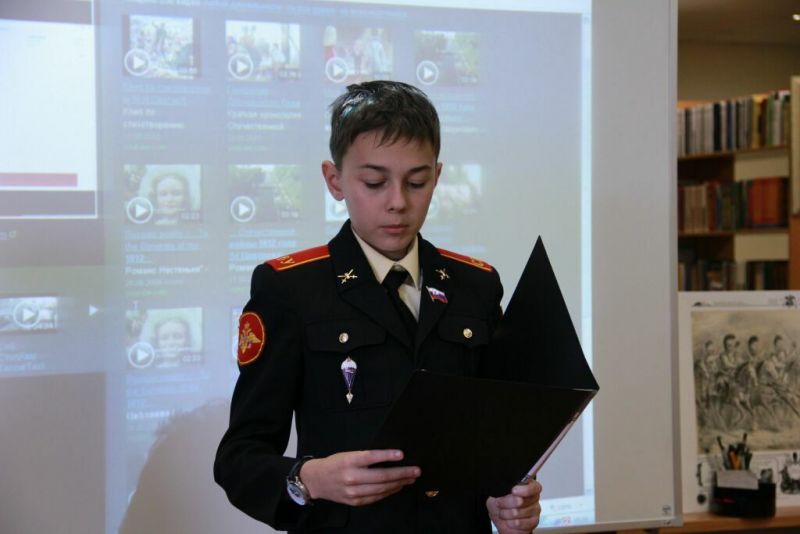 Ты надел военную форму.
«Показаться дома в мундире с золотыми галунами и в кепи, надетом набекрень, отдавать на улице честь офицерам и видеть, как они в ответ, точно знакомому, будут прикладывать руку к козырьку, вызывать почтительно-удивленные взгляды сестер и младшего брата – все эти удовольствия казались такими заманчивыми, что предвкушение их даже несколько стушевывало, оттирало на задний план предстоящее свидание с матерью».
А.И. Куприн «Кадеты»
Кадр из фильма И. Черницкого «Юнкера»
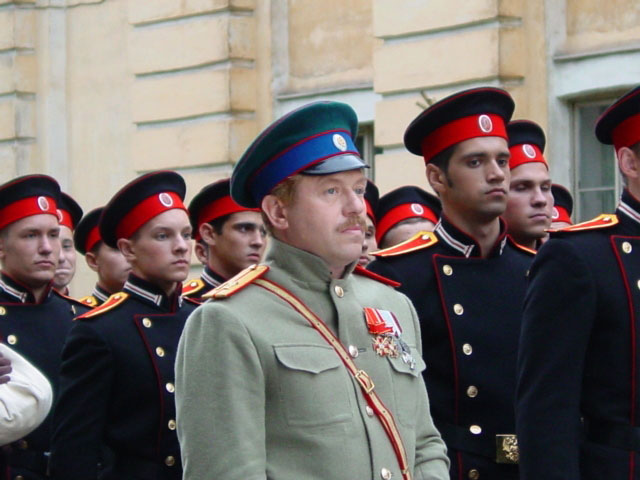 Одна из главных традиций – принятие Торжественного обещания.
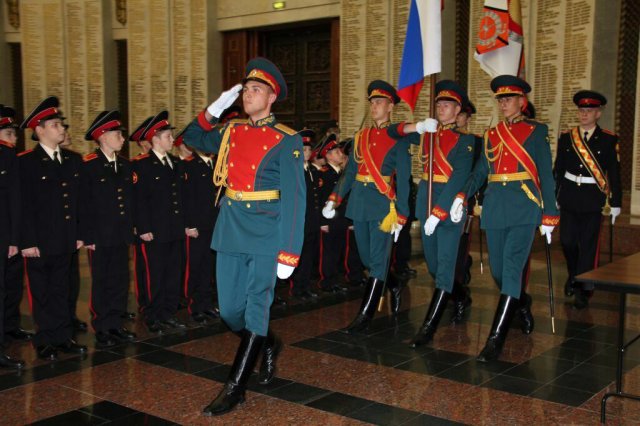 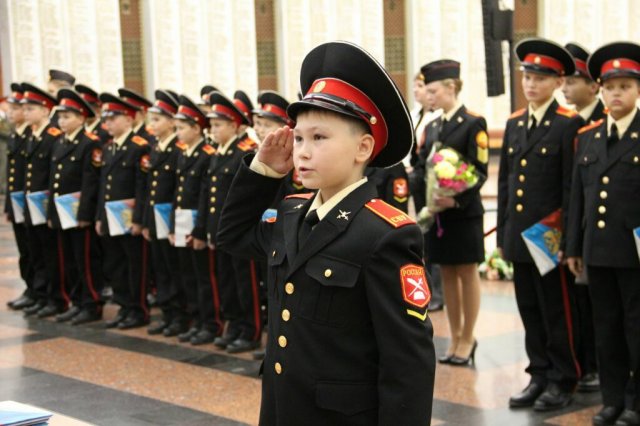 Зал Славы Центрального музея Великой Отечественной войны. Сентябрь 2012 года.
ТОРЖЕСТВЕННОЕ ОБЕЩАНИЕ СУВОРОВЦА
«Я, суворовец Московского суворовского военного училища, перед лицом своих товарищей торжественно обещаю:
- твердо знать, умело и добросовестно выполнять свои обязанности в повседневной жизни, руководствоваться требованиями общевоинских уставов Вооруженных сил Российской Федерации;
- упорно овладевать знаниями, настойчиво готовить себя к воинской службе и служению Отечеству;
- быть дисциплинированным, честным, правдивым;
- укреплять дружбу в коллективе, помогать товарищам словом и делом;
- дорожить славой и боевыми традициями российского воинства, честью училища, своей роты».